FİZİKSEL RİSK ETMENLERİ
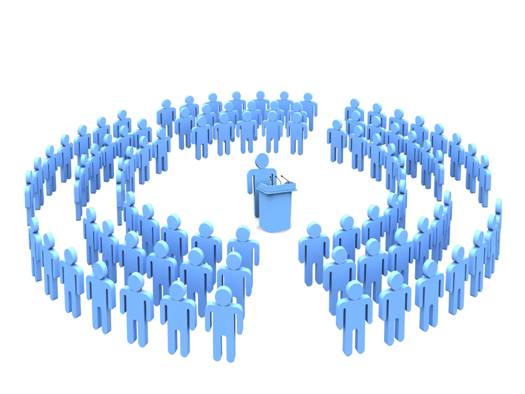 Fiziksel Risk Etmenleri
Gürültü
Titreşim
Termal Konfor
(Isı,Nem,Hava Akım Hızı,Radyant Isı,)
Aydınlatma
Radyasyon(İyonize ve İyonize Olmayan Işınlar)
Basınç(Alçak ve Yüksek Basınç)
)
20.2.2015
2
GÜRÜLTÜ
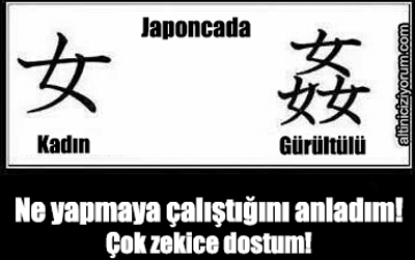 Gürültü
Kalıcı İşitme  Kaybının Hiç Bir Şekilde Tedavisi Mümkün Değildir.
20.2.2015
5
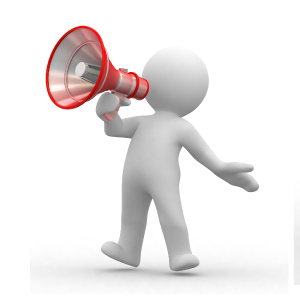 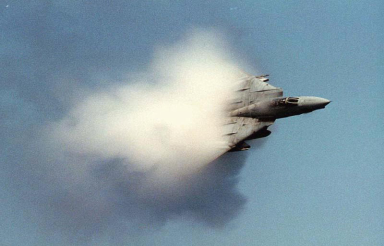 Gürültü
Canlılar üzerinde olumsuz etki 
yapan ve rahatsız eden düzensiz titreşimlerin 
meydana getirdiği yüksek seslere gürültü denir. 

  Genç  ve  sağlıklı  bir kulak   20 hz. ile 20000 hz. frekanslar arasındaki  sesleri duyabilir

   Gürültü şiddeti desibel olarak ölçülür.
Yer ve Konumlarına Göre Gürültü Düzeyleri
GÜRÜLTÜ DÜZEYİ                    YER VE KONUMU
	   0	 dB 			İşitme   eşiği
	 20	 dB 			Sessiz   bir   orman
	 30	 dB 			Fısıltı  ile  konuşma 
	 40	 dB  			Sessiz  bir  oda
	 50	 dB 			Şehir  içinde  bir  büro
	 60	 dB			Karşılıklı  konuşma  
	 70	 dB			Dikey  matkap
	 80	 dB			Yüksek  sesle  konuşma 
	 90	 dB			Kuvvetlice   bağırma  
    100	 dB			Dokuma salonları
    110	 dB			Havalı  çekiç, Ağaç işleri
    120	 dB			Bilyeli  değirmen 
    130  	 dB			Uçakların  yanı
    140	 dB			Ağrı  Eşiği
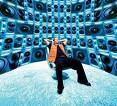 Gürültü
Gürültü  Zararlarının 
 Meslek Hastalığı Sayılabilmesi  İçin;

Gürültülü  iş’te  en  az  iki  yıl,
Gürültü  şiddeti  sürekli  olarak  85  Db.’ in  üstünde  olan  işlerde  en  az  30  Gün  çalışmış  olmak  gereklidir. Yükümlülük Süresi 6 Ay 
 Meslek hastalıklarının %10’u  gürültünün neden olduğu işitme kayıplarıdır.
Gürültünün İnsan Sağlığına Etkileri:
Gürültü
Gürültünün Önlenmesi için alınacak önlemler;
Gürültü kaynağını daha az gürültü olanla değiştirmek,

Hava yoluyla yayılan gürültüyü, perdeleme, kapatma, gürültü emici örtülerle ve benzeri yöntemlerle azaltmak,

Yapıdan kaynaklanan gürültüyü, yalıtım ve benzeri yöntemlerle azaltmak,
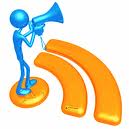 İşyeri, çalışma sistemleri ve iş ekipmanları için uygun bakım programlarının uygulamak,

Gürültüye maruziyet süresini ve gürültü düzeyini sınırlamak,

Yeterli dinlenme araları verilerek çalışma sürelerinin düzenlemek,

Kulak koruyucuları kullanmak. 

Gürültülü işlerde çalışacakların işe girişlerinde ve her altı ayda bir odyogramları alınmalıdır
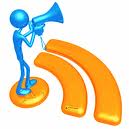 Kulak Koruyucuları
Günlük 8 saatlik çalışmada gürültü maruziyeti;

80 dB                        bulundurulacak           
(En düşük maruziyet eylem değeri)

85 dB                         kullanılacak
(En yüksek maruziyet eylem değeri)

87 dB                         en yüksek limit!!!!
(Maruziyet sınır değerleri)
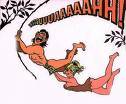 20.2.2015
12
Kulak tıkaçları
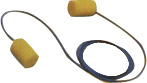 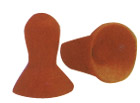 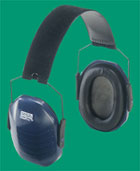 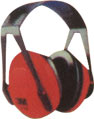 Kulaklıklar
20.2.2015
13
TİTREŞİM
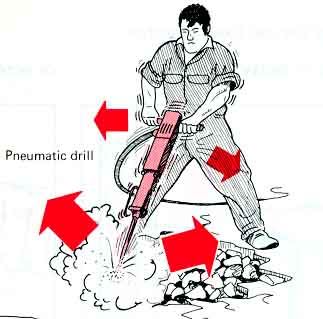 Titreşim,  araç,  gereç  ve makinelerin 
      çalışırken  oluşturdukları vibrasyon 
       ve salınım  hareketleridir.
 Vücudu etkileme biçimi yönünden  iki türde             incelenir.
	1)      El-Kol titreşimi
	2)      Bütün vücut titreşimi
TERMAL KONFOR
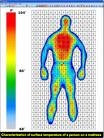 TERMAL KONFOR
Çalışma ortamında ,çalışanların büyük çoğunluğunun
     SICAKLIK, NEM, HAVA AKIMI 
gibi iklim koşulları açısından 
gerek  bedensel, gerekse zihinsel 
 faaliyetlerini sürdürürken belli  bir rahatlık içinde bulunmalarını  ifade eder. 

 Eğer termal konfor koşulları mevcut
 değilse önce sıkıntı hissedilir daha sonra
 rahatsızlık duyulur.
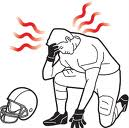 Termal Konfor Faktörleri
- Ortam sıcaklığı,
- Ortamın nem durumu,
- Ortamdaki hava akımı,
- Yapılan işin niteliği (hafif iş, orta iş, ağır iş),
- İşçinin giyim durumu,
- İşçinin yaşı ve cinsiyeti,
- İşçinin beslenmesi,
- İşçinin fiziki durumu,
- İşçinin genel sağlık durumu ve benzeri.
Çalışma ortam ısısı;
      Kış mevsiminde  18 - 22°C arasında,   
	  Yaz mevsiminde  23 - 26°C arasında olmalıdır.
        Oturma konumunda ayak bilekleri ile baş arasındaki sıcaklık farkı 3°C dereceyi aşmamalıdır. 

   Hava cereyanlarını önlemek için havanın ortalama hızı  0,50 m/s değerini geçmemelidir.

  Fizyolojik bakımdan,  %30 ila 60 arasında nem oranı olması tercih edilir.
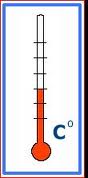 Hafif işlerde rahat çalışma için sıcaklık, 
      hava akım hızı ve bağıl nem değerleri. 

        Isı              Hava akım hızı   Bağıl nem
 19.0 -  21.0 0C 		  0,1
 19.5 -  21.5 0C               0,2
 21.5 -  23.5 0C               0,5	
 23.5 -  25.0 0C               1,0	                	      
 Daha yüksek sıcaklık      Daha fazla hava akım
% 30 - 60
Yapılan işe göre çalışma ortamı sıcaklıkları					                    
						%50 nem seviyesinde
 Faaliyetin şekli 		Hava sıcaklığı (0C)
 Oturarak yapılan hafif el işleri .......................  	20

 Oturarak yapılan hafif kol ve el çalışmaları….	20

 Ayakta yapılan ağır kol isleri .............................   	17
	
 Çok ağır işler .........................................................   15-16
Aşırı sıcaklığın üretim üzerinde de olumsuz etkisi vardır.
 Efektif  Sıcaklık;
		      29 °C olursa,  performans  %5   düşer.

                30 °C   "               "        % 10	   “

                 31 °C   "              "        % 17	   “

                 32 °C   "               "        % 30     "
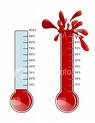 Sıcaklık Nem İndeksi Bağıntı Tablosu
20.2.2015
22
AYDINLATMA
AYDINLATMA
Bütün algılamaların %80 ile %90’ı görme ile gerçekleşmektedir.

	Bu nedenle çalışanların optimal  aydınlatma
	koşullarında çalışması onların göz sağlığı ve
	görme yeteneğini  koruması açısından önemlidir.
AYDINLATMA
Doğal ışıkla aydınlatma gün ışığı ile yapılır


Yapay ışıkla aydınlatma 

Genel Aydınlatma
Lokalize Aydınlatma
Lokal Aydınlatma

Doğal + Yapay ışıkla sağlanmaktadır.
Genel Aydınlatma
26
Lokalize Aydınlatma
27
Lokal Aydınlatma
28
AYDINLATMA
İşyerlerinde Aydınlığın Yeterli Olmayışı

 İş kazalarının artmasına
 Çalışan psikolojisine olumsuz etkilenmesine, 
 Aşırı yorgunluğa, 
 Çalışma hızının düşmesine, 
 Hatalı imalatın artmasına, 
 İş performansının düşmesine neden olmaktadır.
 Hatalı çalışmayı arttırmaktadır.
Aydınlatmada Dikkat Edilecekler


İşyerlerinin gün ışığıyla yeter
   derecede aydınlatılmış olması esastır


Gün ışığından faydalanılamayan hallerde yahut gece çalışmalarında, suni ışıkla yeterli aydınlatma sağlanmalıdır.
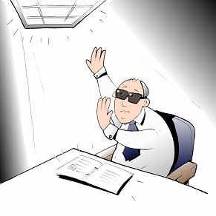 Gerek tabii ve gerek suni ışıklar, çalışanlara yeter derecede ve eşit olarak dağılmayı sağlayacak şekilde düzenlenecektir.
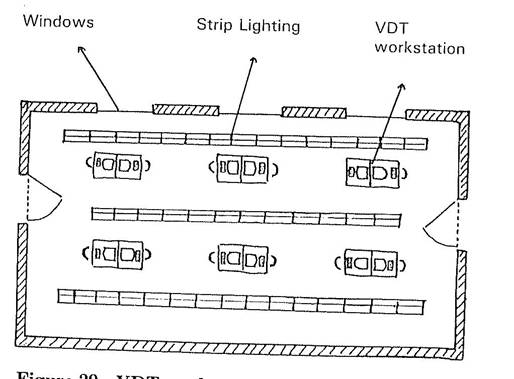 Aydınlatma araçlarından çıkan ışık ışınları direkt veya yansıyarak göze gelmemelidir.
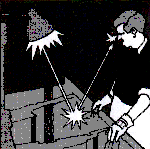 Yapay aydınlatma doğal aydınlatmaya yakın olmalıdır.

 Çalışma alanında keskin gölgeler oluşmamalıdır.
Gözün ışık kaynağı ile birleştiği doğrunun yatayla yaptığı açı 30 º den az olmamalı
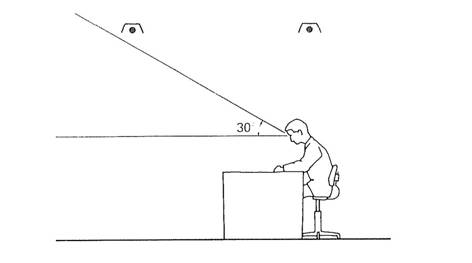 Uygun Açı
Aydınlatmada titreşim (parlama) olmamalıdır.
Yansıma 
Parlaması
Doğrudan 
Parlama
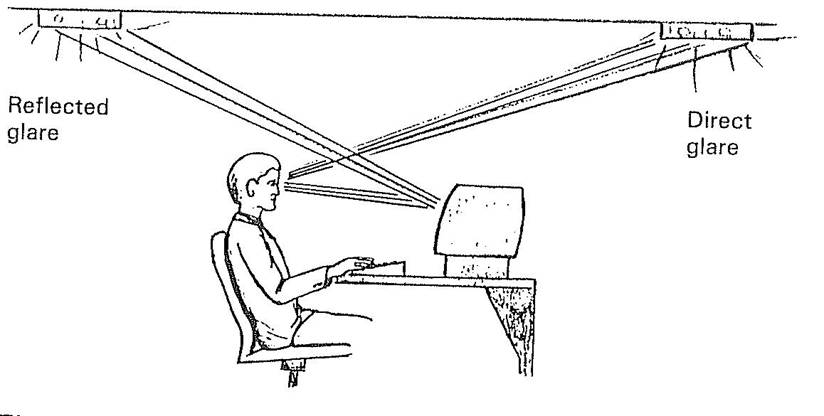 Bir tane güçlü ampul kullanmaktansa daha düşük kapasiteli bir kaç tane ampul kullanılması daha faydalıdır.
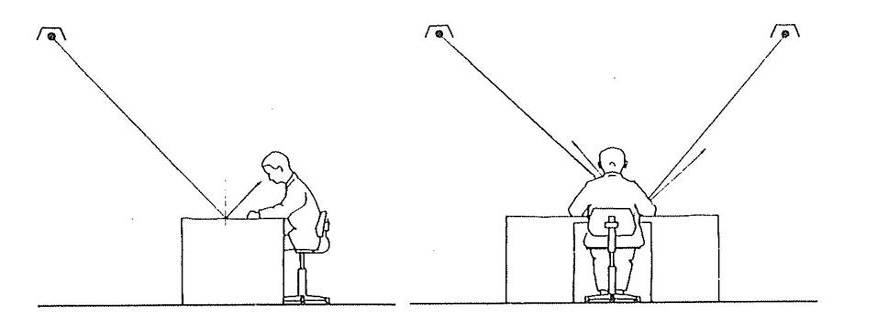 Çalışma alanlarının aydınlatma düzeyi:
Çalışma alanları:			                Lux

Dahili yollar:                                            20
Merdiven ve depolar:                              50 
Orta hassasiyette mekanik, daktilo, büro işleri :500
Hassas mekanik, ince elektronik, çeşitli kontroller:1000
RADYASYON
DİKKATRADYASYON AYNAKLARI
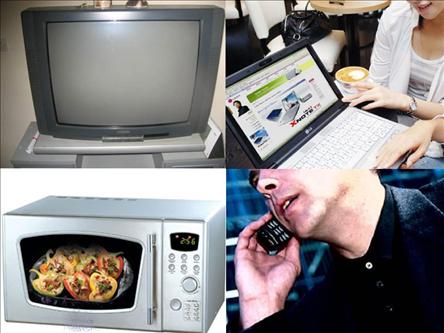 20.2.2015
39
RADYASYON
Enerjinin elektromanyetik veya parçacık modeliyle taşınması RADYASYON olarak tanımlanmaktadır.


		İş yerlerindeki radyasyon, hassas kişilerde boğazda kuruluk hissi, gözde problemler, baş ağrısı, alerji, yüzde kızarıklık, uykusuzluk, seslere karşı hassasiyet, işitme zorluğu ve yorgunluk gibi rahatsızlıklara yol açar.
Radyasyon   Türleri:

İyonize olan(ionized):İnsan hücre yapısını bozan,

İyonize olmayan(non-ionized) :Hücre yapısında uzun süre maruziyet yok ise değişikliğe yol açmayan,şeklinde tanımlanmaktadır.
İyonize Olmayan Elektromanyetik Radyasyon

1-Radyo Dalgaları
2-Mikrodalga
3-Kızıl Ötesi ışınlar(İnfrared)
4-Laser
5-Mor ötesi ışınlar(Ultraviyole)
20.2.2015
42
Radyasyonun İnsan Üzerindeki Etkileri:


	   
		Radyasyon vücuda yüksek dozda girdiğinde insan sağlığı için zararlıdır. Bütün dokulardan kolayca geçerek derine işleyen ışınlar ise en tehlikeli olanlarıdır.
X-ışınları, vücuda derinlemesine kolayca girebilir ve dokulara nüfuz ederek tahrip edici etki gösterir. X-ışını tıpta iç organların incelenmesinde ya da bir kemikte kırık olup olmadığının izlenmesinde çok sık kullanılır. 

	    Gamma ışınları nitelik bakımından x-ışınlarına benzerler. Bu ışınlar canlılar için zararlıdır. Dokulara derinliğine girerler ve tahrip ederler. Tıpta urları yok etmekte, araç ve gereçlerin mikroplardan arındırılması gibi yararlı işlerde de kullanılır.
Morötesi ışınlar (ultraviole ışınlar);  derinin yüzey hücreleri ve gözün kornea tabakası üzerine etki yapar. 
	Deri üzerindeki etkileri; güneş yanığına benzer yanıklar, pigment hücrelerinde değişmeler ve deri kanserleridir. Bu tür ışınlara hassas olan kişilerde ayrıca, ekzema, sivilce gibi deri hastalıkları da görülebilir. Bazı deri hastalıkları ise ağırlaştırılabilirler (uçuk gibi). 		
	Gözlerde ise, göz sulanması, ağrı, konjuktivit, iritis, kornea ülseri gibi hastalıklara yol açabilir.
20.2.2015
46
Radyasyon Güvenliği
Radyoloji ünitesi  çok tehlikeli sınıfına girmektedir. Ayrıca konu ile ilgili olarak Radyasyon Güvenliği Yönetmeliği  bulunmaktadır.

Sağlık Bakanlığı Hizmet Kalite Standartları da bu konuda bir çok yerde atıf yapmıştır.
47
Radyasyon Güvenliği
Radyoloji Ünitesinde bulunan tüm radyasyon yayan cihazlarla ilgili olarak TAEK’ den ruhsatı olması gerekmektedir.
48
Radyasyon Güvenliği
Radyoloji bölümünde çalışan personelin kişisel dozimetreleri bulunmalıdır. Bu dozimetreler 3 ayda bir değerlendirmek üzere TAEK’ e gönderilmektedir. Belirli doz aşımı olan personelin çalışmasına izin verilmemesi gerekmektedir.
49
Radyasyon Güvenliği
Radyoloji ünitesinde çalışan personelin;
Altı ayda bir kez hemogram
Altı ayda bir kez periferik yayma
Yılda bir kez dermatolojik muayene olması gerekmektedir.
50
Radyasyon Güvenliği
Radyoloji ünitesinde bulunan radyasyon korucuların (kurşun önlük) kontrolü  en az 6 ayda bir yapılmalıdır.
Zarar görmüş kurşun önlükler kullanılmamalıdır.
51
Radyasyon Güvenliği
Radyasyon Güvenliği Komitesi oluşturulmalı ve belirli aralıklarla toplanmalı uygulamaları kontrol etmelidir.
52
20.2.2015
53
KİMYASAL RİSK ETMENLERİ
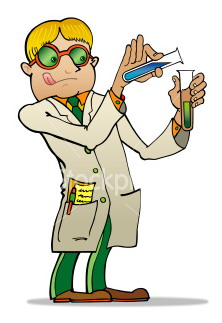 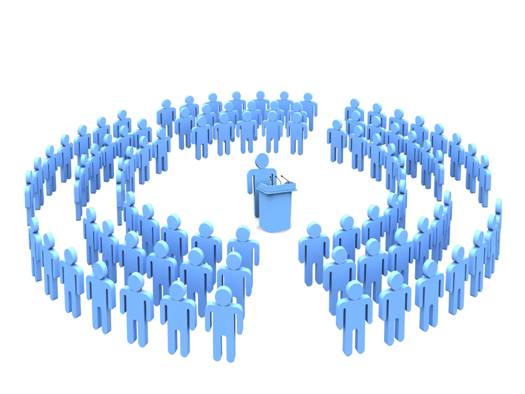 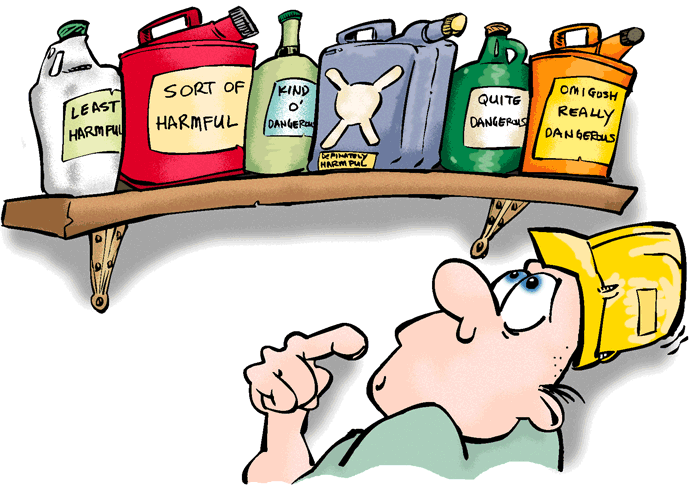 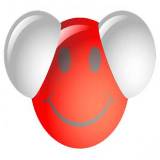 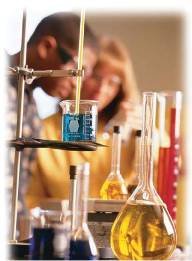 KİMYASAL 

Tabii halde bulunan,
Üretilen,
Herhangi bir işlem sırasında veya atık olarak ortaya çıkan, 
Ürünün kalitesini artırmak için katkı maddesi olarak eklenen 
Her türlü safsızlıkları içeren her türlü element, bileşik veya karışımlara kimyasal denir.
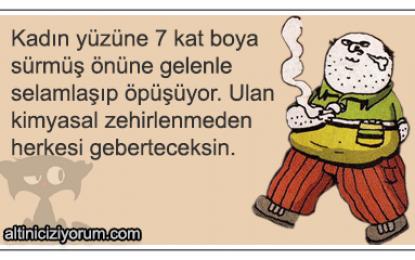 Kimyasal risklerin kontrol altında tutulabilmesi için ilk ve en önemli adım kimyasalların özelliklerinin ve aynı zamanda da çevreye ve insana olan zararlarının bilinmesidir.
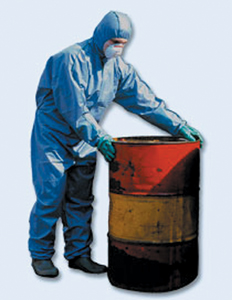 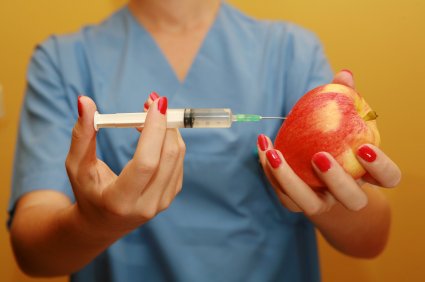 Kimyasallar tehlikeli sınıflarda 
adlandırılır.Kimyasallar için kriterleri 
uluslararası düzenlemelerle 
belirlenmiş 
Malzeme Güvenlik Bilgi Formları
(MSDS) hazırlama zorunluluğu 
getirilmektedir
Etiketleme
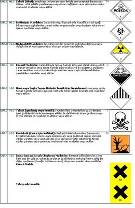 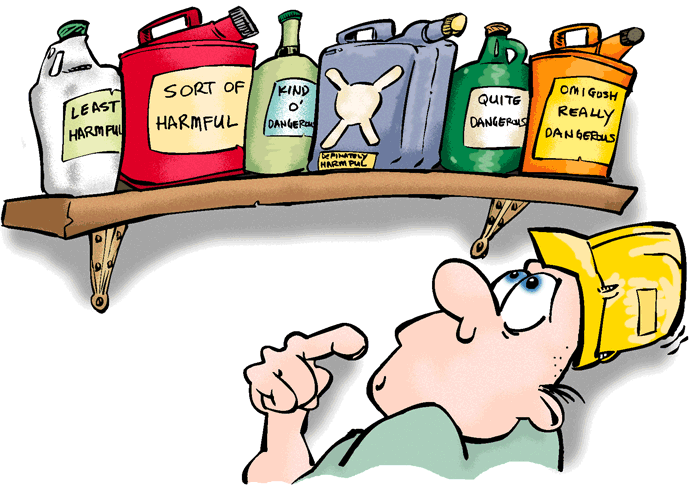 Avrupa topluluğunun kimyasal sınıflandırması: 

Parlayıcı
Patlayıcı
Oksitleyici
Aşındırıcı
Zehirli
Tahriş edici
Alerjik (Hassasiyet oluşturucu)
Kanserojen olan
Üreme için toksik
Mutajenik etkileri olanlar
Çevreye zarar verenler kimyasallar sınıflama içine alınmıştır.
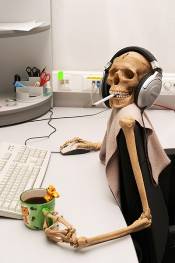 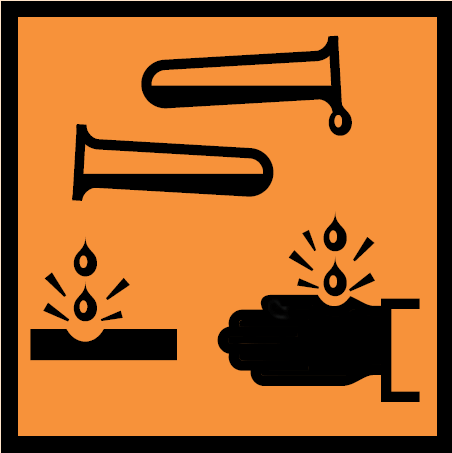 Kimyasalların Depolanması
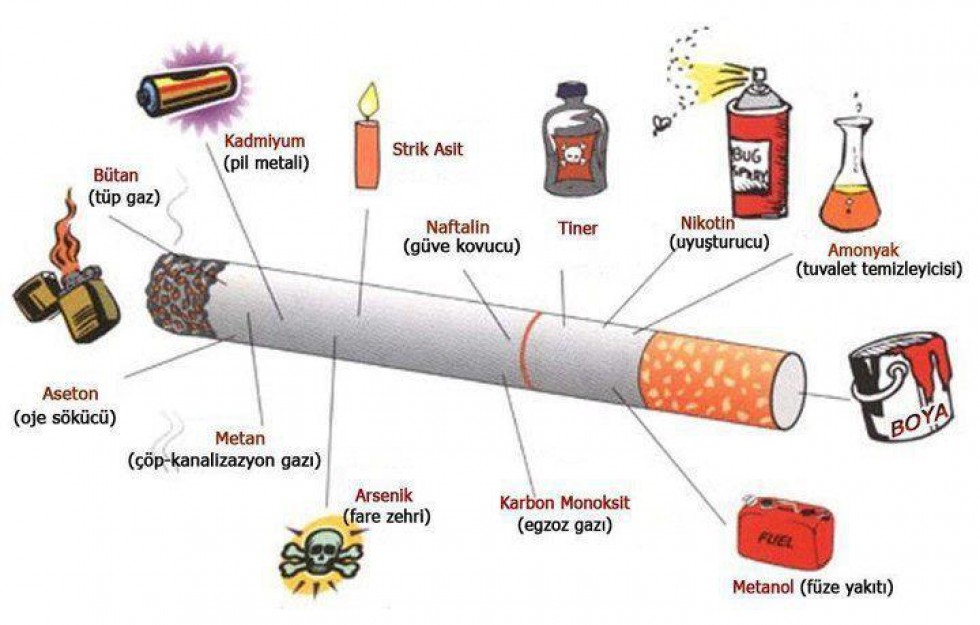 KİMYASALLAR
Ofislerde yazıcı ve kartuş tonerleri, temizlik maddeleri, piller, tüpler, yapıştırıcılar, mürekkep ve ofis malzemeleri gibi çeşitli kimyasallar kullanılmaktadır.
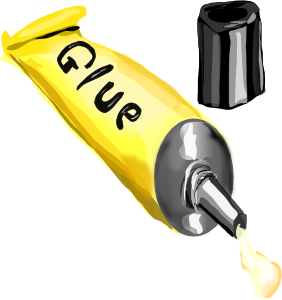 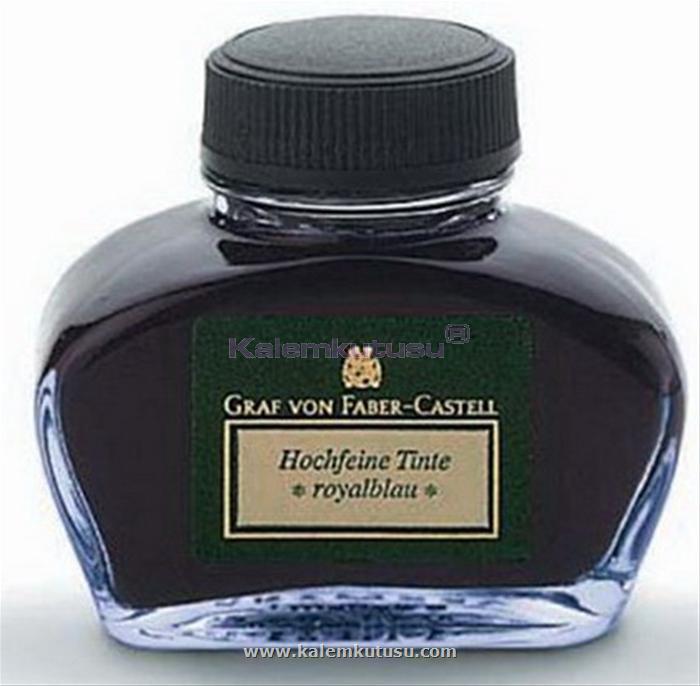 Ayrıca ofislerde en sık kullanılan elektronik araçlardan olan fotokopi makinesi ve lazer yazıcılar ozon salgılamaktadır. Ozon tehlikeli olmasına karsın maruziyet riskinin düşük olması nedeniyle pratik olarak zararsız kabul edilebilirler.
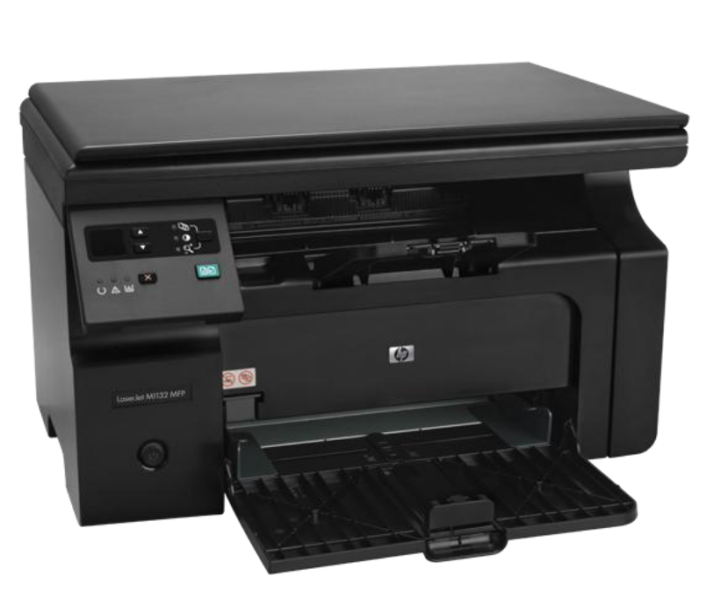 TOZ
Çeşitli büyüklükteki katı tanecikleri ifade eder. Solunan tozların tane büyüklüğü genellikle 60 mikronun altındadır.
“Eğer Toz Olmasaydı İnsan Ömrünün 1000 Sene Olmaması İçin Hiçbir Sebep Yoktu” 
İbni Sina
TOZ 

    Solunum yoluyla akciğerlerdeki alveollere kadar ulaşan ve orada birikerek pnömokonyoz denilen toz hastalığını yapan tozların tane büyüklükleri 0,5-5 mikron arasındadır. 

    5 mikron tane büyüklüğünden daha büyük olan tozlar üst solunum yollarında tutulur, alveollere kadar gidemez,

    Çok küçük tozlar ise (0,5 mikrondan küçük) alveollere
    girse dahi öksürme, aksırmalarla, akciğerlerin kendini temizleme metotlarıyla dışarı atılırlar.
Fiziksel ve Kimyasal Etmenlerin sebep olduğu meslek hastalıklarına örnekler